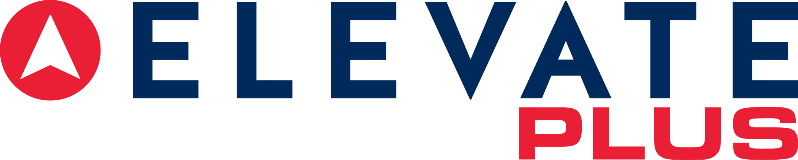 Finding the Right Ingredients for the Food & Beverage Processing Sector 

OCTOBER 29, 2018
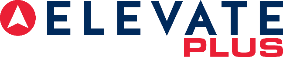 Project location
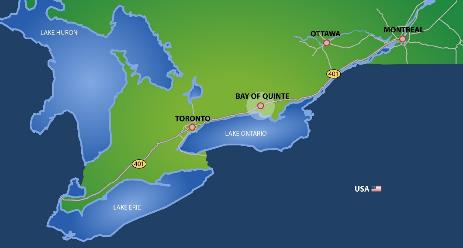 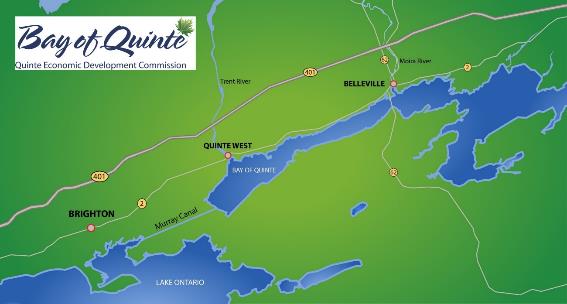 [Speaker Notes: To help locate where the project is taking place]
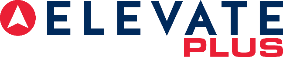 Elevate Plus is a collaborative workforce development strategy for the Greater Bay of Quinte Region manufacturing sector.

It provides:

Jobs for people, People for jobs

through strong, collaborative, community based partnerships

using an integrated, experiential, accelerated learning platform
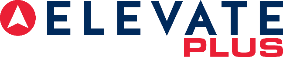 Why a workforce development program for manufacturers?
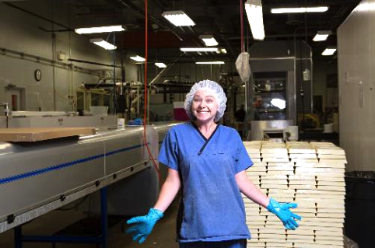 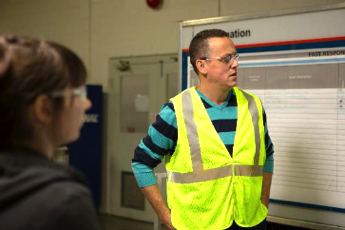 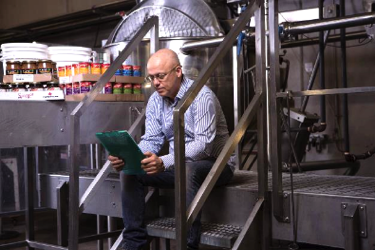 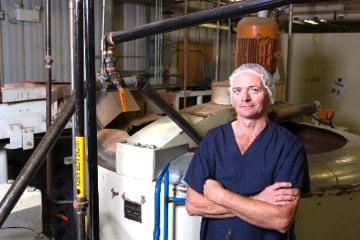 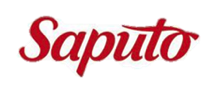 ~110 manufacturers    ~10,000 employees
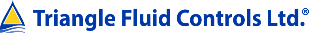 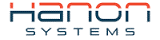 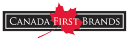 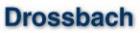 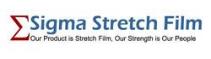 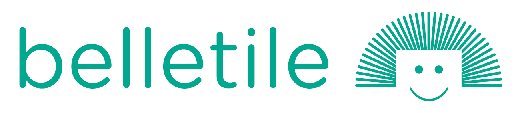 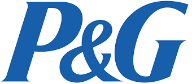 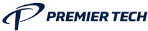 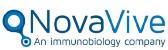 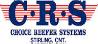 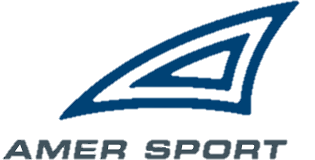 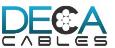 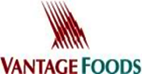 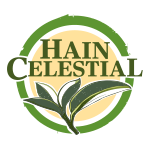 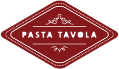 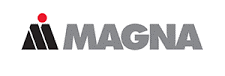 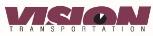 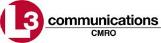 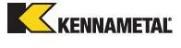 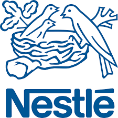 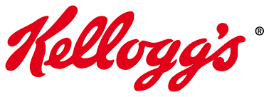 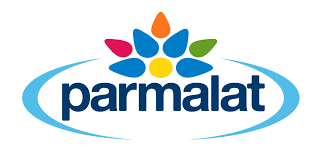 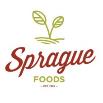 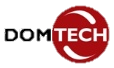 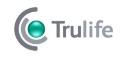 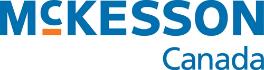 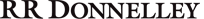 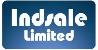 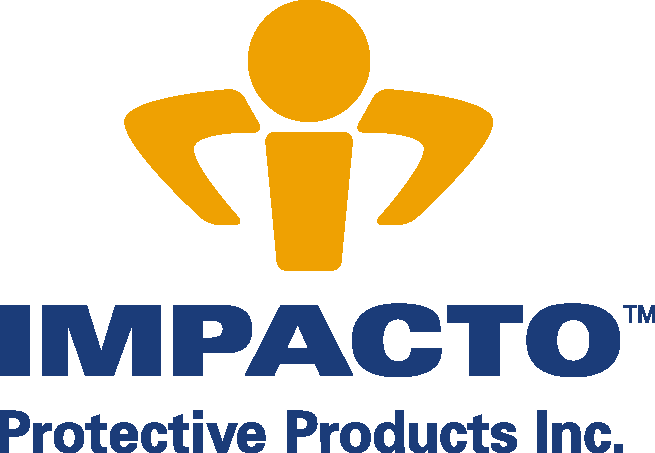 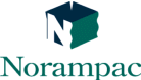 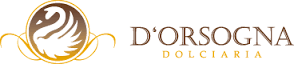 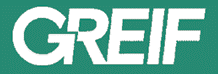 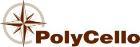 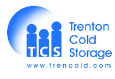 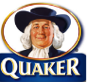 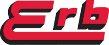 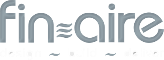 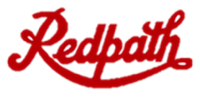 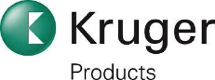 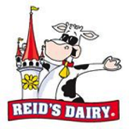 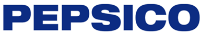 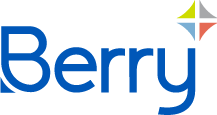 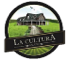 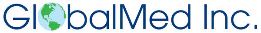 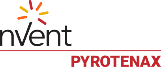 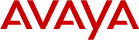 [Speaker Notes: A strong collection of over 110 manufacturers with approximately 10,000 employees]
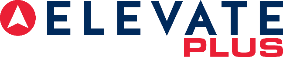 Labour Force Characteristics
We have a lower unemployment rate than Canada, Ontario and Toronto
BUT
We have a lower employment rate and participation rate
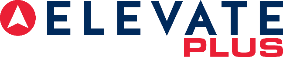 What our Manufacturers Told Us
* 2017 QEDC Sector Partnership Planning Grant, 32 respondents representing 28 companies
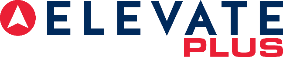 What our Manufacturers Told Us
* 2017 QEDC Sector Partnership Planning Grant, 32 respondents representing 28 companies
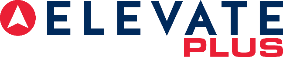 What our Manufacturers Told Us
* 2017 QEDC Sector Partnership Planning Grant, 32 respondents representing 28 companies
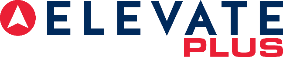 Supporting Our Manufacturers
Elevate Plus is designed to:
Respond to industry’s stated staffing needs
Provide an ongoing pipeline of skilled employees to fill local front line vacancies
Address challenges with the labour market
Add value to local manufacturing sector by reducing costs and increasing productivity
Augment manufacturer retention strategies with expanded on-boarding, coaching, mentoring and post-hiring support
Support manufacturers in improving workplace culture of engagement and continuous improvement
Engage and facilitate additional manufacturing involvement
QEDC/LTKC Partnership
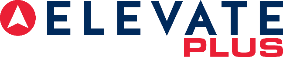 Quinte Economic Development Commission (QEDC) and Loyalist Training and Knowledge Centre (LTKC) have a long history of collaboration including:

Skills Development funding support and training delivery of the incumbent workforce
Pre-Employment Training
Business Performance Solutions - to support manufacturing training and lean assessments.  LTKC is a delivery partner
Partnership on manufacturing Labour Market Studies, facilitated symposium, on-going advice and guidance
Site selection assistance, company specific training, funding application concept and support
Others
“Workforce Development is Economic Development”
[Speaker Notes: It is a collaborative project between QEDC and LTKC]
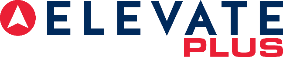 Supporting Our People
Elevate Plus is designed to assist participants by:
Increasing self-confidence and self-esteem
Providing training for integrated technical and soft skills development
Renewing their sense of hope
Increasing their stability and resilience
Providing them with employment
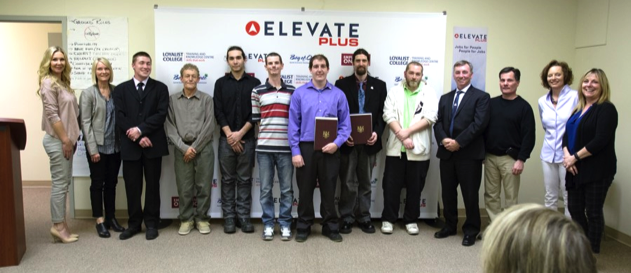 “Advancing Change, Creating Hope
and Building Resilience”
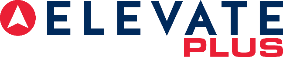 Supporting Our Communities
Elevate Plus assists the community by:
Reducing the burden on social programs (ave. $600/month OW savings)
Mobilizing and leveraging resources, sharing costs reduces costs
Strengthening inter-agency connections / collaborations
Building community capacity to address community issues
Providing them with employment
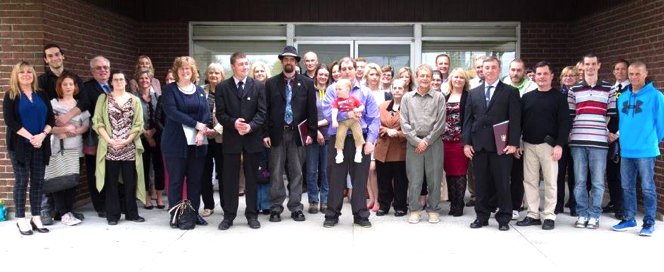 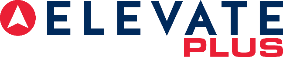 Program Funding
Elevate Canada: Raising the Grade for Food Processing (2013-2015)
6 partner organizations
6 Communities
17 employers
9 cohorts
Elevate (2015-2016)
EO CFDC / HCCHS 1 cohort
Trenval CFDC / HCCHS 2 cohorts
Elevate Plus (2016-2019)
Provincially funded (MAESD) SkillsAdvance Ontario pilot project
Contract with QEDC, LTKC is contracted to deliver training and mentoring
One of three initial SAO pilot projects in Ontario
7 additional SAO projects subsequently announced
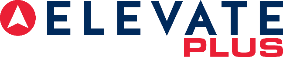 About The Program
Class is held in the local community not at Loyalist College

Program duration: 6 weeks, 5 days/week.
In class portion 19 days (9AM – 3PM)
1 day of plant tours conducted early in the schedule.
Workplace portion 10 days (workplace shift hours)

Course schedule
3 weeks in class
2 weeks job trial at an employer partner
1 week in class
HIRED!
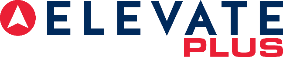 Key Elements
Employer specific training integrated with literacy, language and essential skills
Workplace training co-designed with industry
Engaging, experiential, adult learning platform
Co-ordination of wrap-around supports
Workplace job trial with local employers
Certificate from Loyalist College
Job coaching
Tuition free

With a Plus
Multiple manufacturers representing various manufacturing subsectors
Development of employer capabilities to onboard and support employees
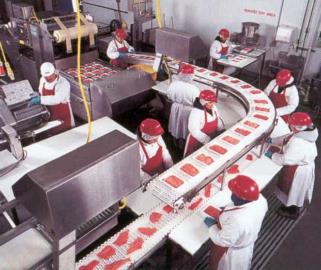 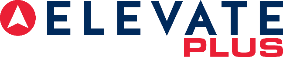 Curriculum
FUN! Engaging with lots of variety
Hands on, experiential, adult learning
Integrates “soft” skills with “hard” (technical) skills and essential skills
Learn self-awareness, personal keys to success, working with others
Participants keep their work binder for reference
Co-designed with industry
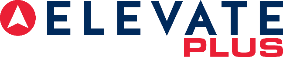 Curriculum
Lean Manufacturing Essentials
5S/Visual workplace
Hazard recognition
HACCP
GMPs
H&S
…and more technical skills

Communication skills
Personality Dimensions
Conflict resolution
Accountability
Personal Effectiveness
Employer Expectations
…and more soft skills
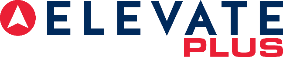 Program Content
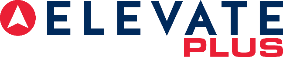 Manufacturer Partners
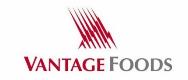 Vantage Foods Inc.
CB Freezers
Trenton Cold Storage
Drossbach
Berry Global
Anamet Canada
Hain Celestial
Hanon Systems Canada
GH Manufacturing
Cascades
Kruger Products
Premier Tech
Horizon Plastics
Lorenz Conveying
CPS Wood Products
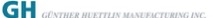 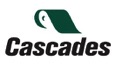 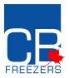 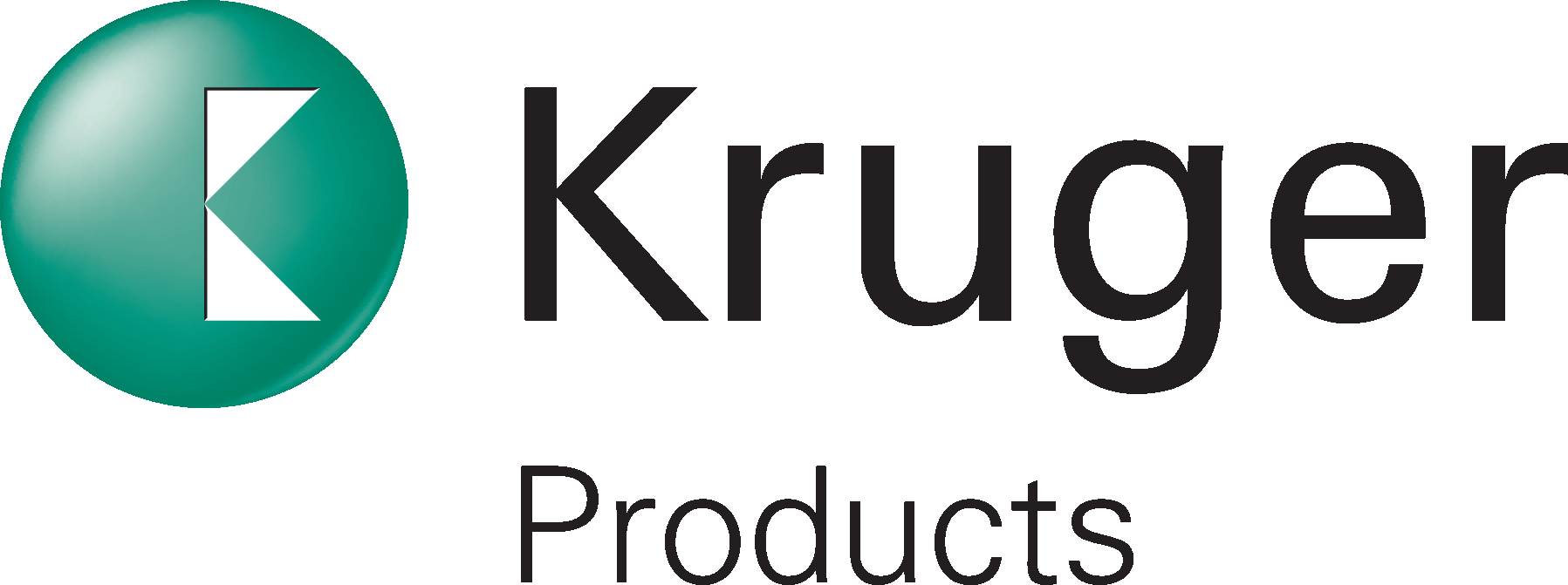 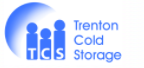 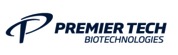 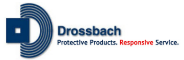 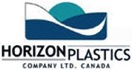 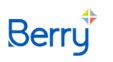 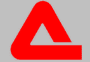 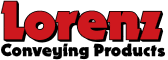 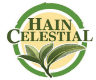 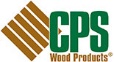 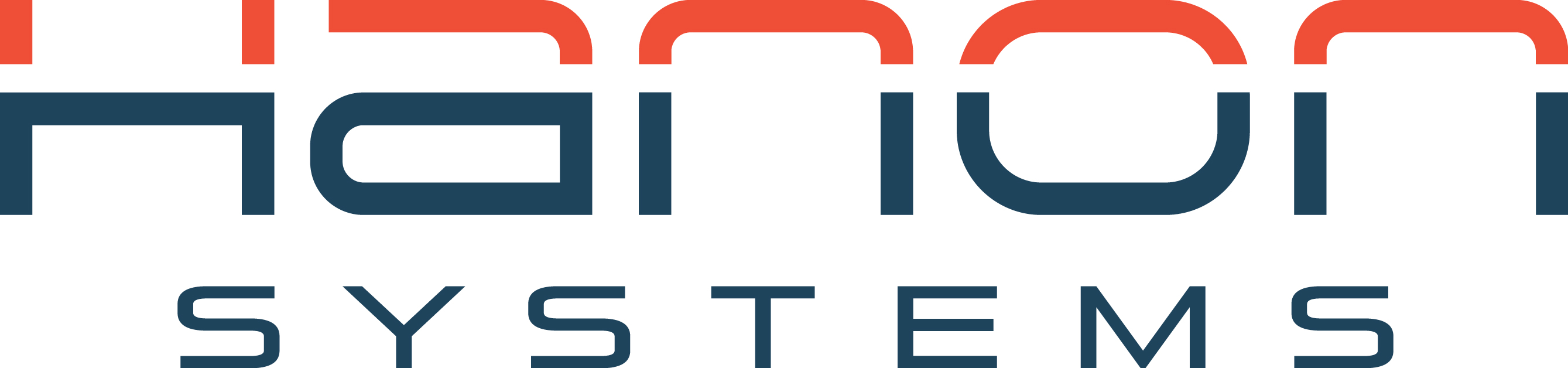 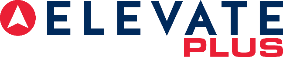 What do we ask of our Manufacturer Partners?
Participating manufacturers: 
Demonstrate that they have vacancies that have the potential to be permanent with long-term sustainability and opportunities for advancement 
Demonstrate the ability to provide the placement participant with adequate supervision and experience as described in the placement agreement
Collaborate with fellow partners on an active and ongoing basis in identifying specific skills requirements associated with vacancies, and in developing sector-focused employment services and training curriculum
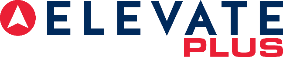 Benefits To Employers
Augments and supports recruiting efforts
Provides skilled employees that are ready to work
Employees are ready to hit the ground running
Strong team players that contribute to culture change and continuous improvement
Employees with both technical and soft skills
Improved retention rates
Positively impacts the bottom line!

*Estimates of the cost of employee turnover for entry level positions average around 30% to 50% of an employee’s annual salary. This includes costs related to hiring, onboarding and training, learning and development and time when a role is unfilled.
For a $15/hour job turnover can amount to
$10,000/person at a 33% turnover cost.
* https://www.linkedin.com/pulse/20140701121556-17497251-the-cost-of-employee-turnover/
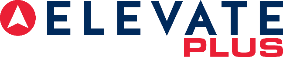 Manufacturer feedback
“Elevate Plus is a critical piece of our Human Resources strategy at Vantage Foods Inc.
It’s comprehensive training program provides participants with the requisite skills to meet the employment demands within our fast paced, HACCP approved food manufacturing facility.
The post-graduation support services ensure long term success and increased retention rates.
Team members, who have been hired through the Elevate Plus program, add immediate value to our organization as a result of the opportunity they are given.”

	Rob Yorki,
	Manager of Human Resources
	Vantage Foods
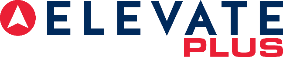 Employer Training & Support
One  “PLUS” in Elevate Plus is the improving the capabilities of manufacturers to effectively onboard, develop, support and retain their employees.

Training and support for manufacturers include:
Ongoing interaction (in person and via phone, email and text) with project staff to address issues related to participants and how supervision and management at the plants can assist with a resolution
Training on:
Enhancing Onboarding Through Mentoring & Coaching
Mental Health Awareness
Train the Trainer
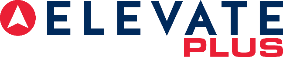 Coaching And Mentoring
Enhancing Employee Onboarding through Mentorship and Coaching
It will:
Build employer capability and the capacity of internal mentors and coaches to help improve on boarding results and overall job retention
It will help position employers to:
Increase organizational responsiveness to employees, market and clients
Drive fundamental change in a very practical way
Reduce turnover and improve job retention
Maintain adaptability to changing needs
Reduce staffing related costs
Requirements:
4 days of workshops over 4-6 week period
Out of class preparation
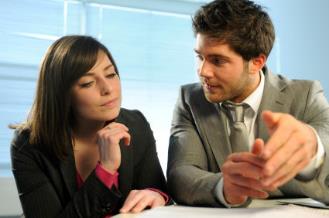 Insert Mentor Coach Picture
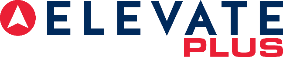 Mentoring & Coaching Training for Employers
A few quotes from class

“Day One was an
Eye Opener”

“Training was helpful and informative”

“Learned how to approach employees”
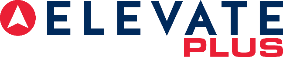 Participant Eligibility
Unemployed (average < 20hrs/week)
Not participating in full-time training or education
18 years of age or older
Require an intensive intervention that includes all mandatory project components to obtain and advance in employment
Have poor employment history, for example, long-term unemployment, underemployed, or precariously employed, including interruptions in work history
Have low household income or dependence on non-employment income sources, such as social assistance or employment insurance benefits
Are low-skilled, (for example, do not possess a postsecondary-level diploma/degree or trades certification, or require essential skills training or upgrading)
Are interested in pursuing a career in manufacturing, and demonstrate potential for success in the Project model and subsequent employment in identified vacancies
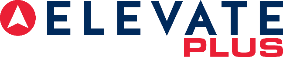 We Coordinate and/or Provide
Wrap Around Supports
Program staff partner with local agencies to provide on-going support
Removing barriers so the participant can focus on learning
Transportation
Day-Care
Food Insecurity
Mental Health
Family Well-being
Access to Health Care
Criminal Record Check
Drug and Alcohol counselling referrals
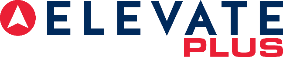 Community Partnerships
Strong collaborative community partnerships make this work

Quinte Cohort Social Network Map showing various levels of engagement
Lead organization 
Social services 
Employers 
Economic/business development 
Government 
Non-profit 
Police services
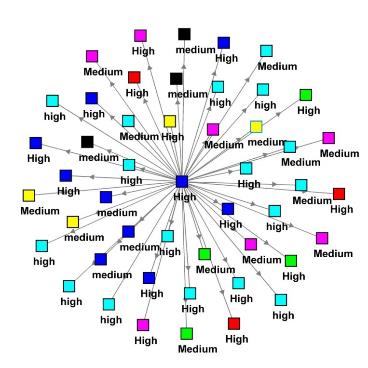 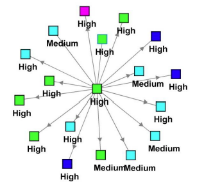 Social Network Map for another location
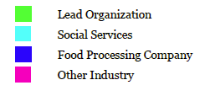 Source: An Examination of Social Capital in the Elevate Project Using Social Network Analysis
Results
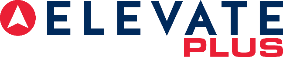 6 Cohorts Elevate (74 participants)
10 Cohorts Elevate Plus (135 participants)
Elevate Plus 1 Year Employment Status
EP Cohorts 1 to 10
135 people
78%
EP Cohorts 1 to 5
54 people
The graduation rate for the 6 Elevate cohorts was 82%
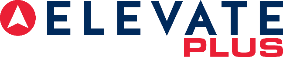 Elevate Plus Team
Stats
Neil Dick – Coordinator & Facilitator
Chuck O’Malley - Project leader (LTKC Corporate Account Manager)
Dan Brennan - Job coach / councillor
Lori Smith - Job coach 
Pam Wilson - Job coach 
Brad Monkman – Administration
Mike Hewitt – Contract administrator
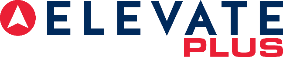 Lessons Learned
Program success depends on community and employer partnerships
The relationship between the employer, the delivery agent, and the community needs to be strong
Successful participants MUST WANT to work
Participant screening is very important
Self-awareness, personal growth, and support circle are keys to graduate success
Self-confidence and self-esteem are the biggest transformation
Personal mentoring, coaching, and support after training strengthens retention
Cohorts of around 12 are a good size
“Soft skills” are the hard skills!
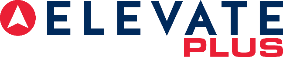 Success factors
Common goals
Customer first approach to business (the participant AND the employer)
Proactive approach to bring forward new ideas, programs, modules
Responsive to industry needs and react to opportunities
Connectivity and collaboration with the community and businesses
Business sector that is hiring
Communication
Win-win approach
Working with people who can “get stuff done”
Celebrating our successes
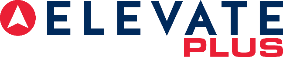 From an 8 year old
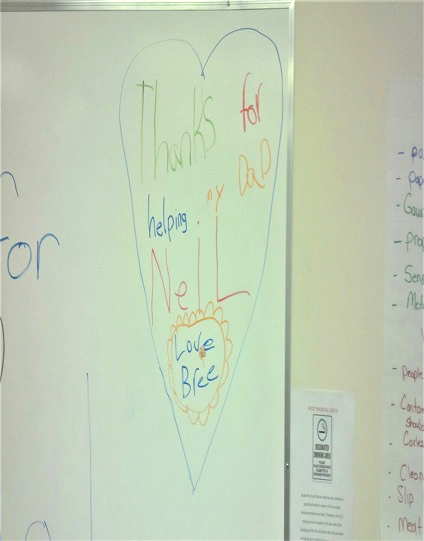 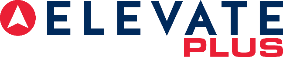 Questions & Comments
Neil Dick
Coordinator & Facilitator- Elevate Plus
Loyalist Training & Knowledge Centre
NDick@loyalistcollege.com
613-969-1913 ext. 2635
Mike Hewitt
Manufacturing Resource Centre Coordinator
Quinte Economic Development Commission
mike@quintedevelopment.com
613-961-7990 ext. 226